Урок-повторение по теме:«Логарифмы. Логарифмическая функция».
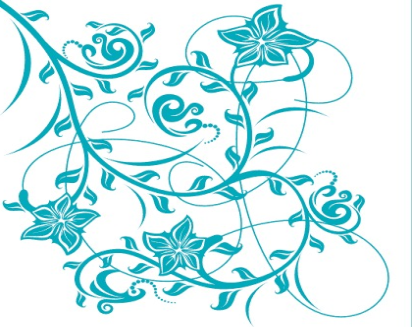 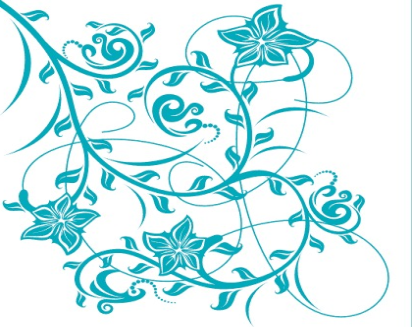 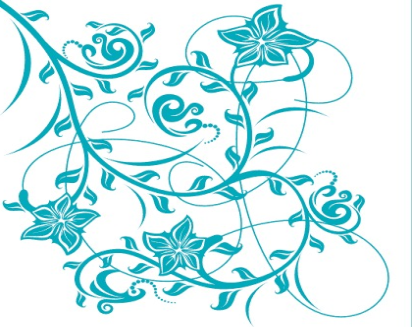 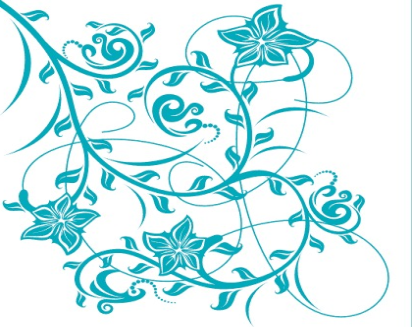 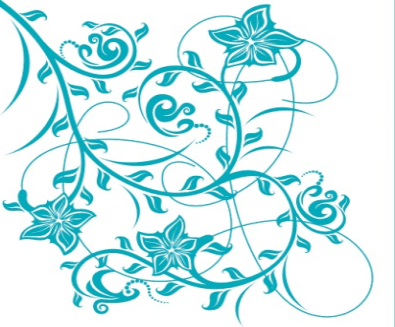 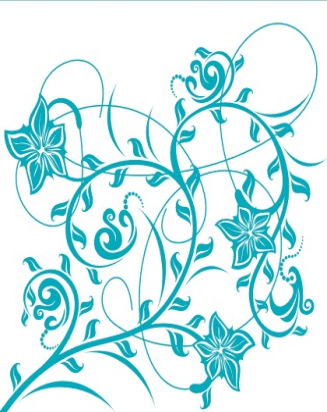 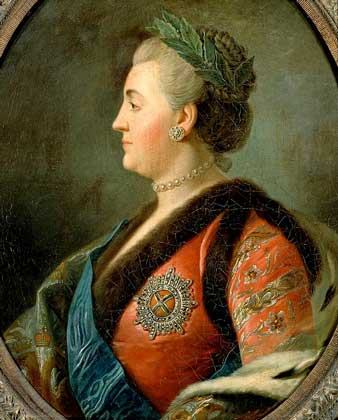 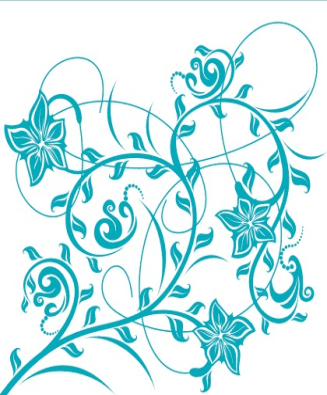 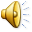 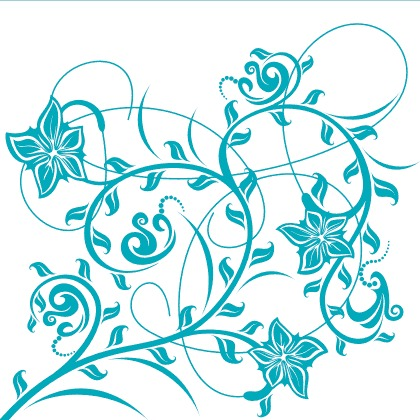 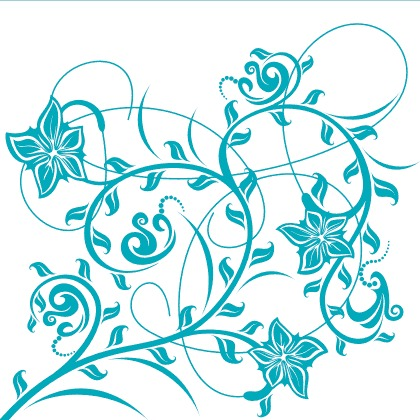 Екатерина II
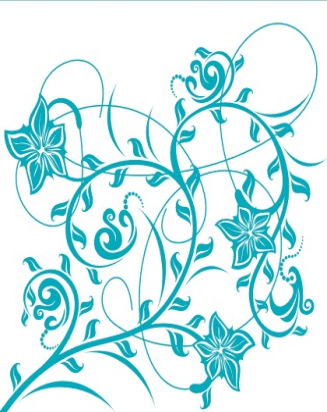 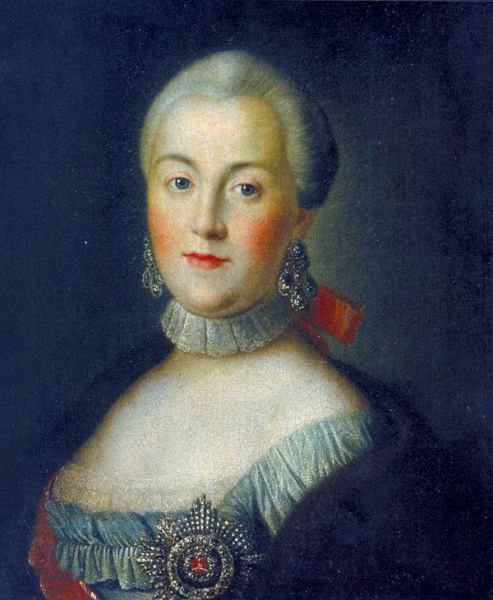 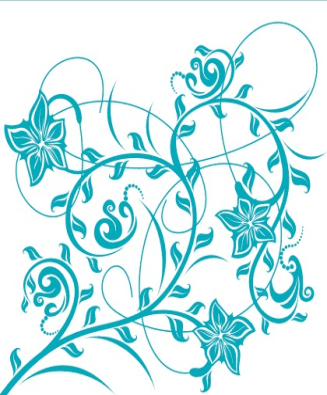 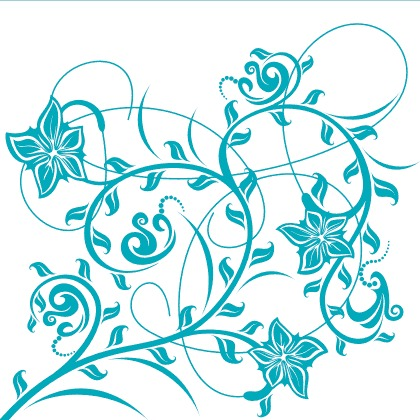 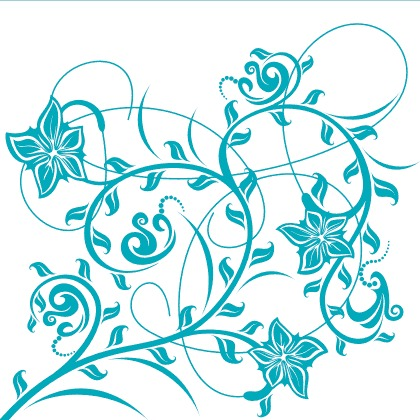 Екатерина Дашкова
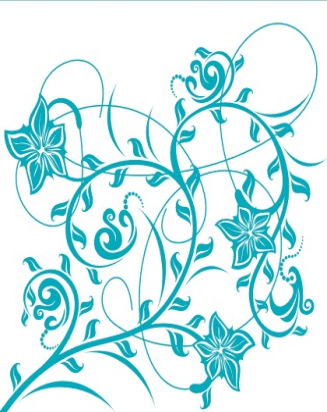 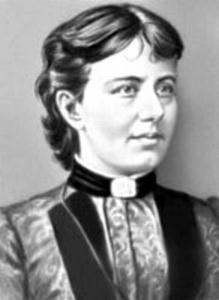 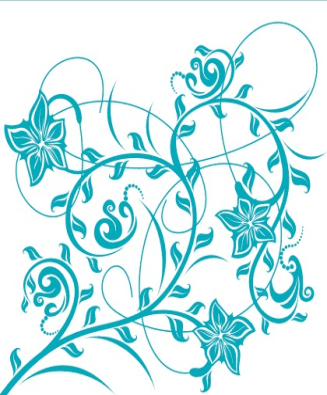 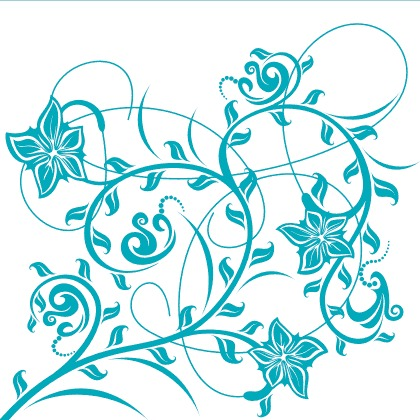 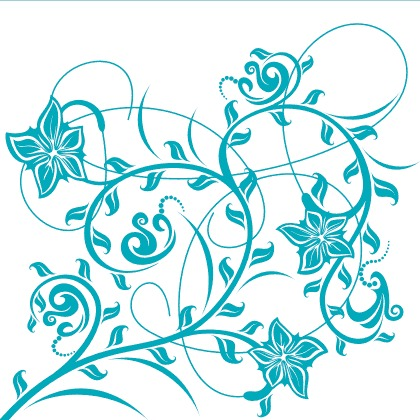 Софья Ковалевская
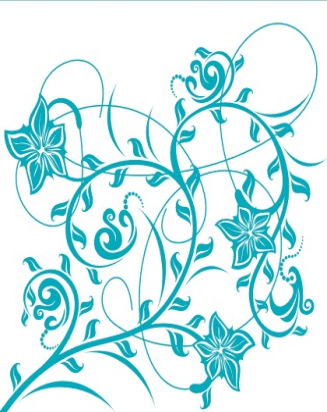 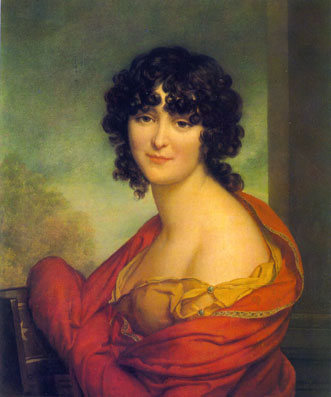 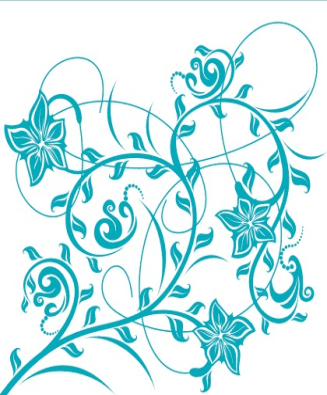 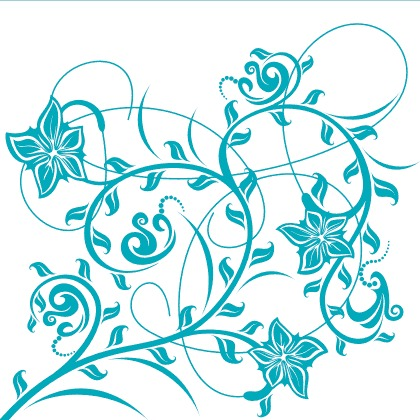 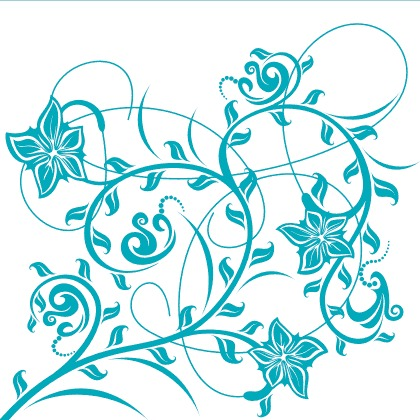 Евдокия Голицына
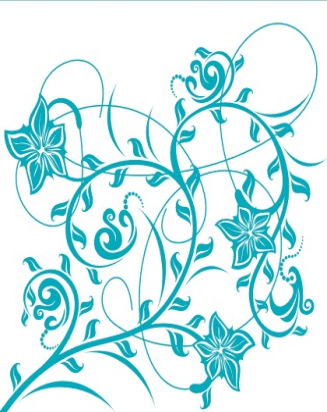 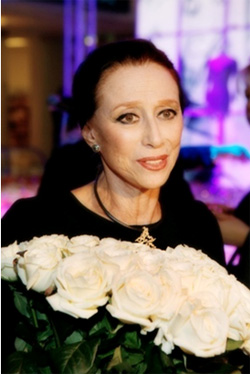 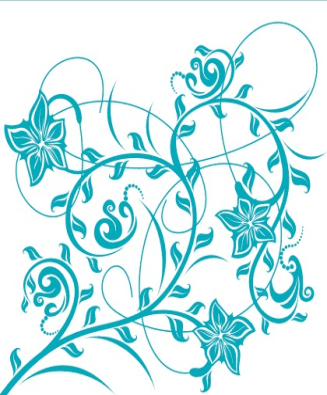 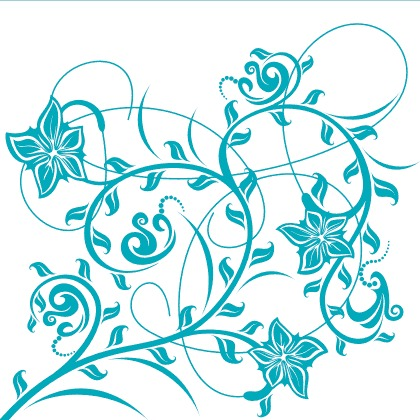 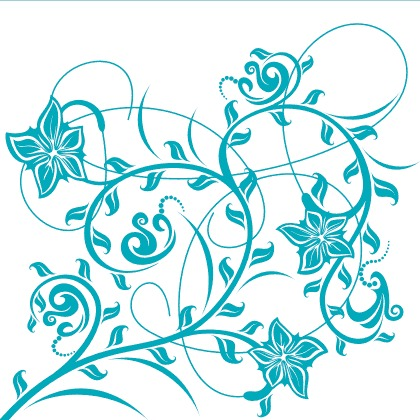 Майя Плисецкая
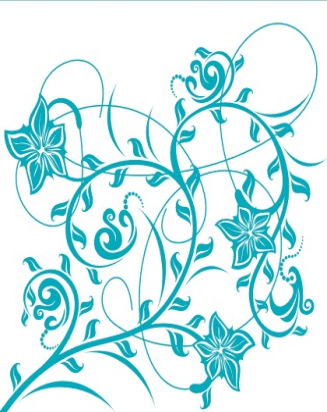 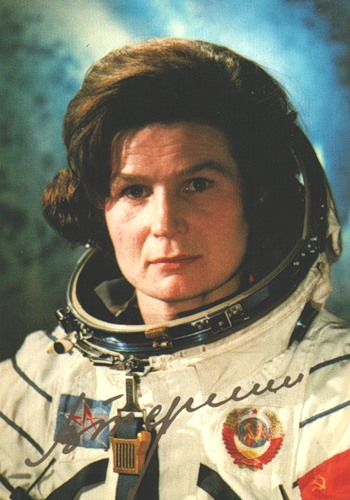 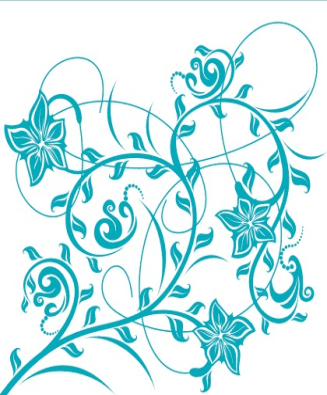 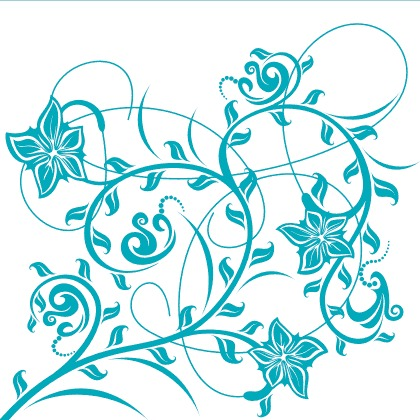 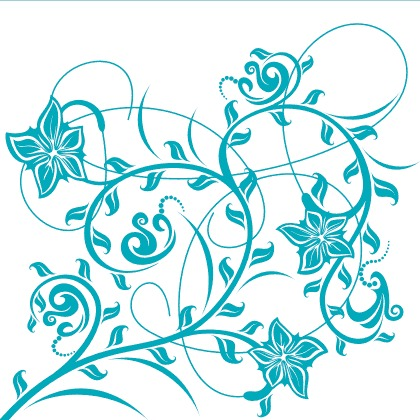 Валентина Терешкова
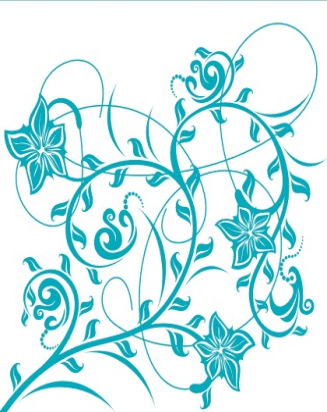 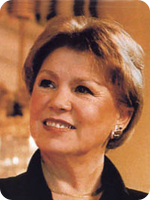 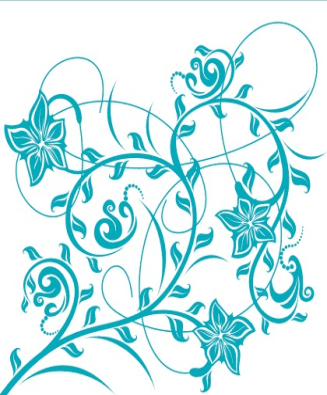 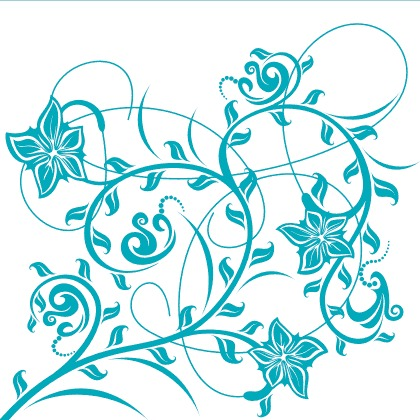 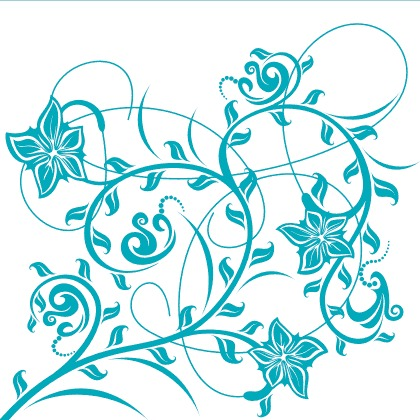 Лариса Латынина
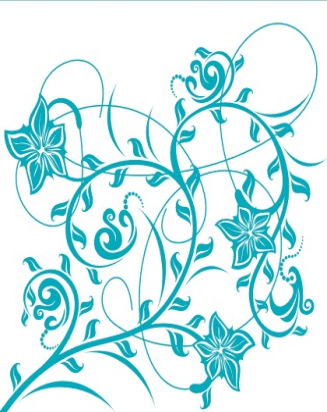 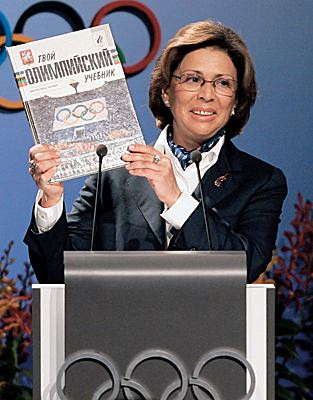 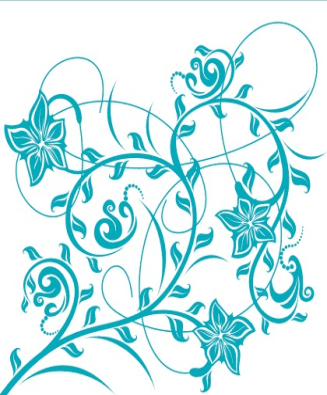 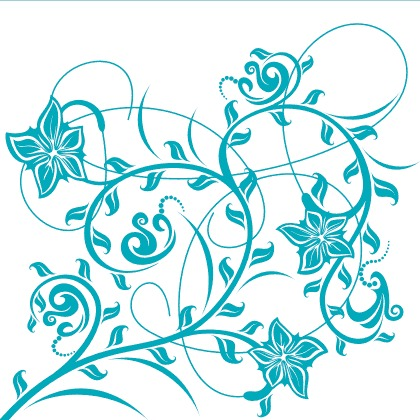 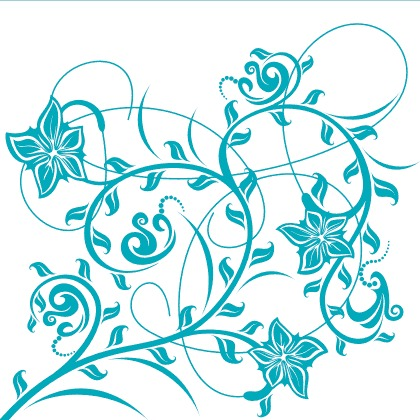 Ирина Роднина
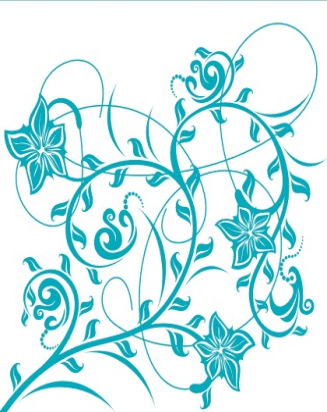 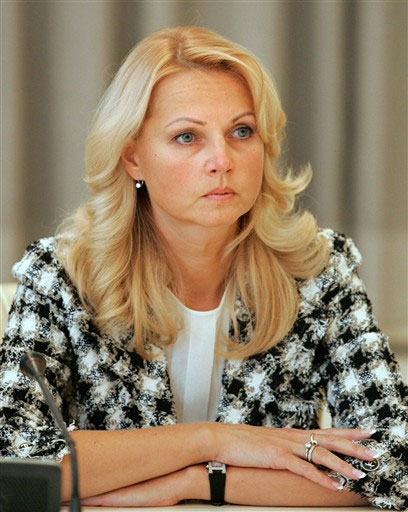 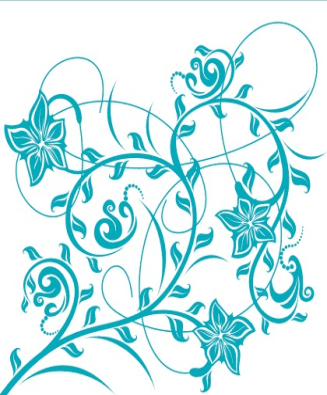 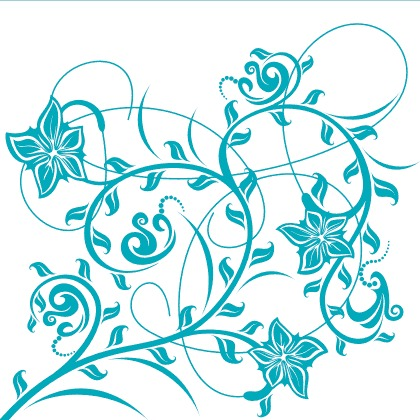 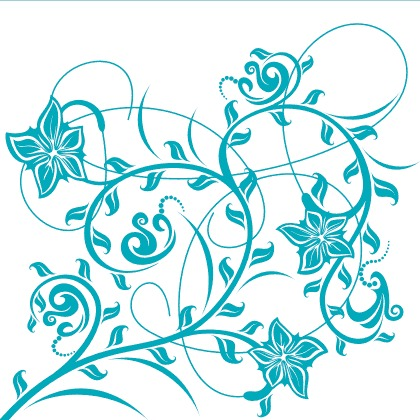 Татьяна Голикова
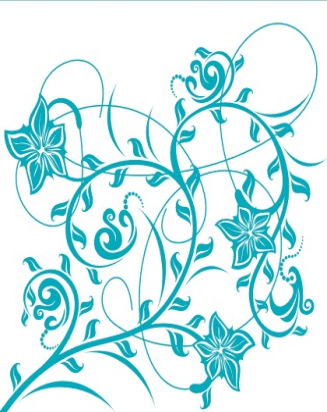 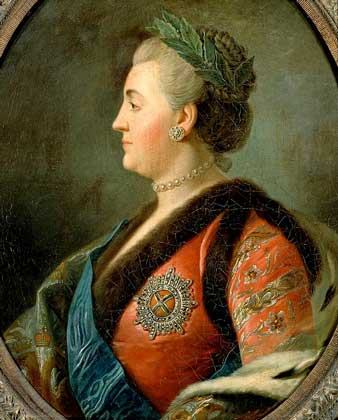 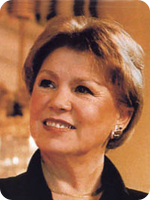 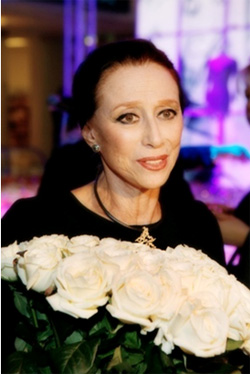 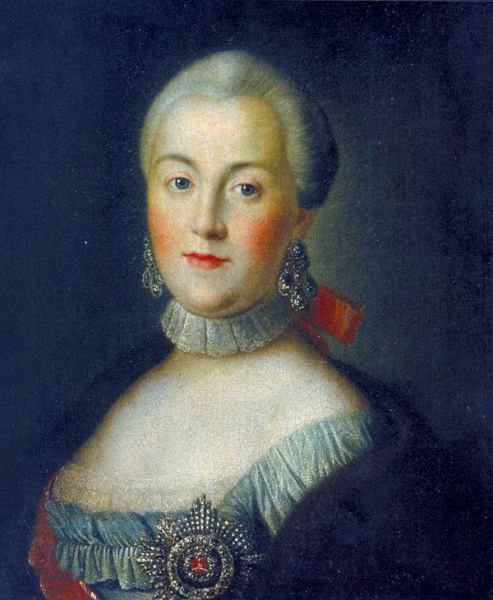 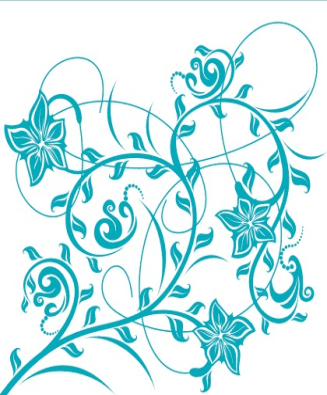 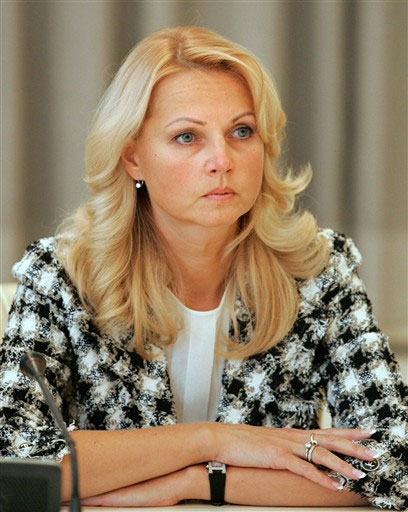 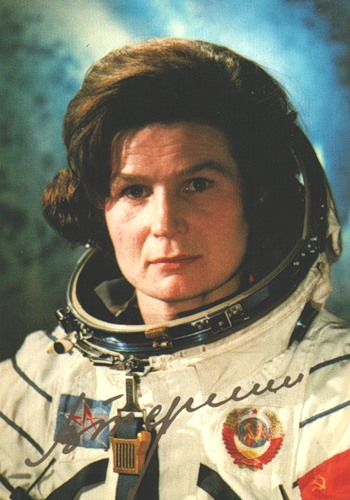 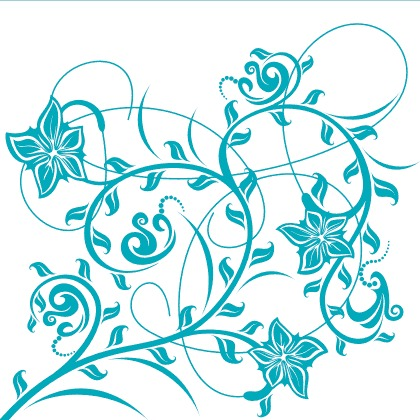 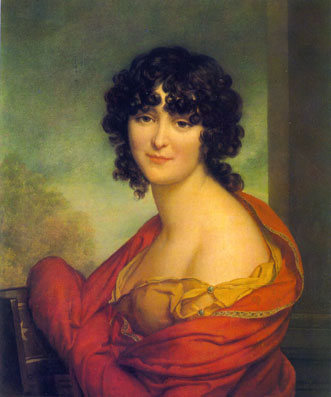 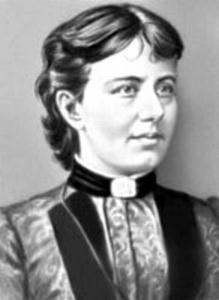 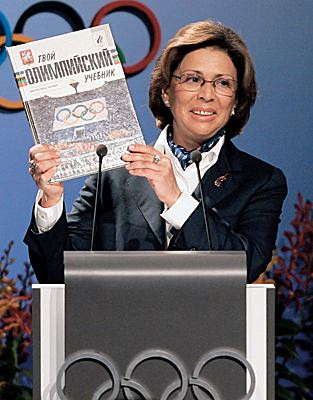 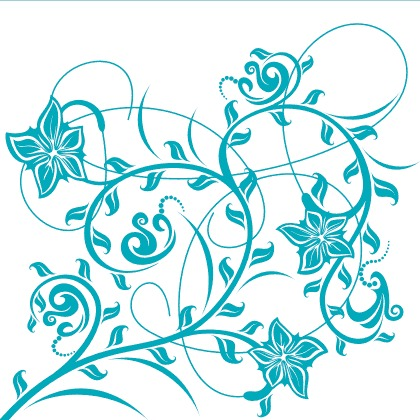 Устный счет
I вариант
1)
2)
3)
4)
5)
6)
7)
8)
II вариант
1)
2)
3)
4)
5)
6)
7)
8)
9)
10)
11)
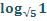 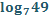 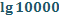 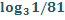 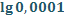 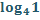 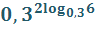 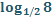 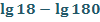 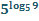 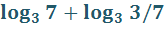 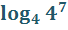 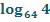 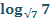 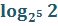 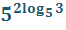 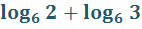 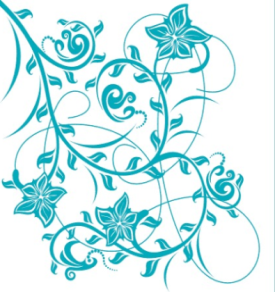 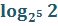 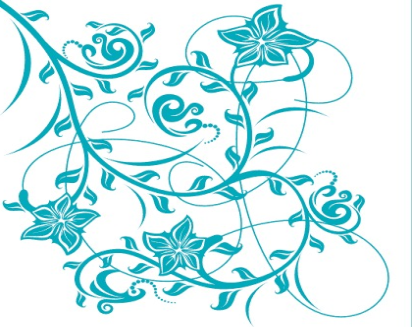 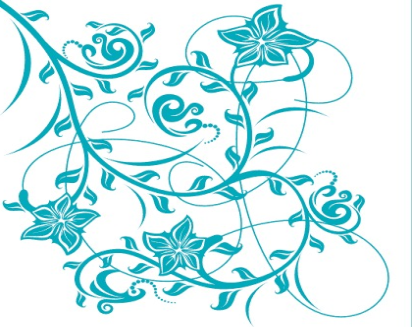 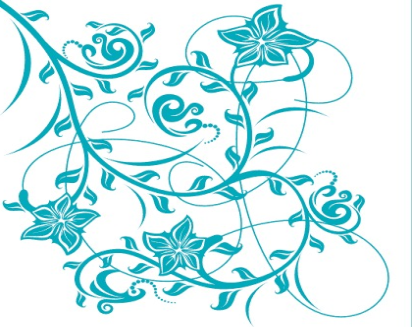 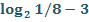 Устный счет
К
Н
Г
Р
В
В
0
3
А
У
-4
3
2
-9
1/5
Ц
1/2
П
9
О
-4
В
-4
1/3
1
Е
А
-6
Я
1
-3
4
9
И
7
О
-2
2
К
0
-1
36
ы
С
Л
Л
А
А
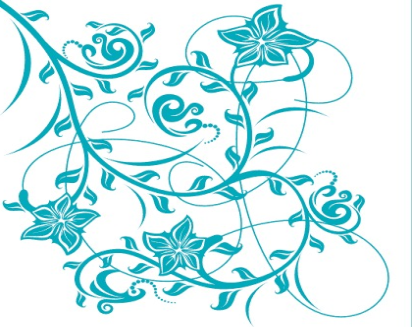 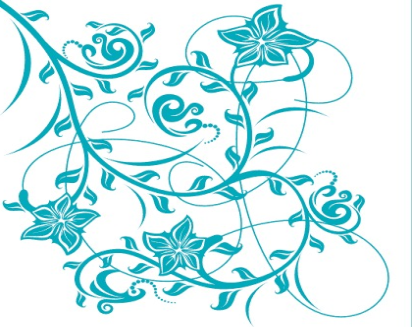 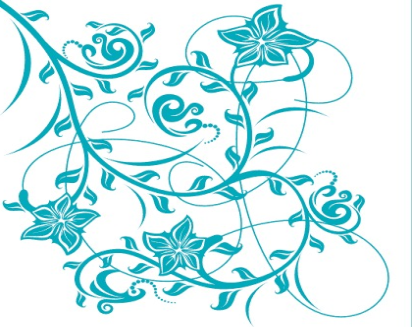 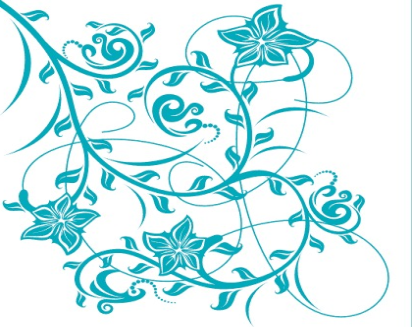 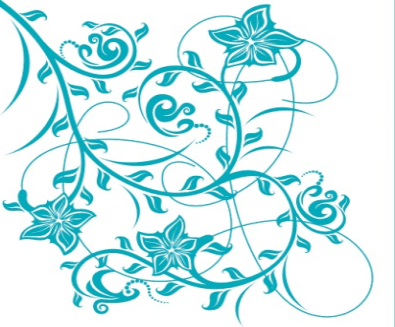 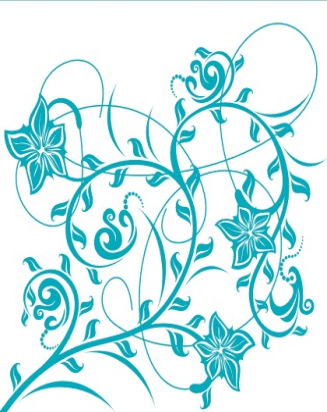 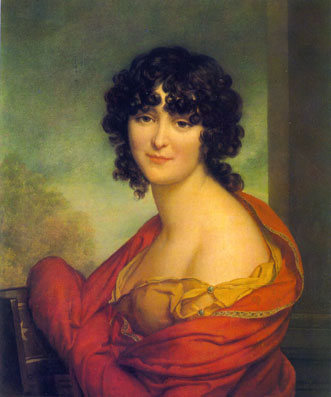 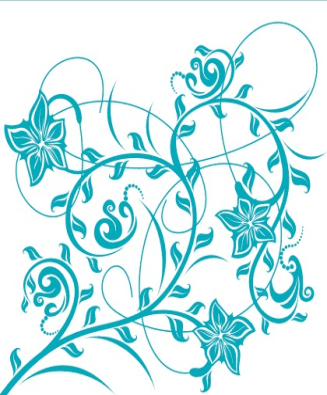 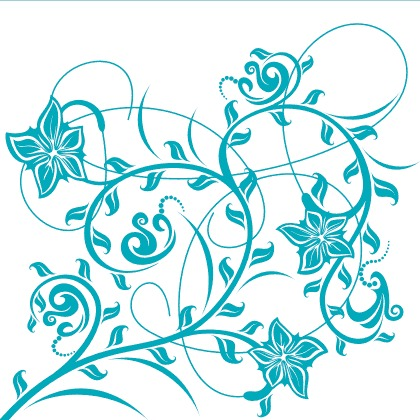 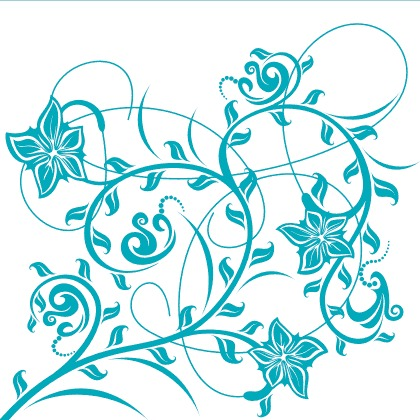 Евдокия Голицына
(1780 – 1850)
I вариант
II вариант
1)
1)
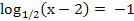 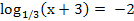 И) 4/9,             Н) 2½
П)4,
К)-2¾, Н)3
У) 6,
2)
2)
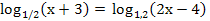 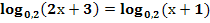 К)2,              П)4
Ш)7,
И) -2,            Ш)0,2
К)Ø,
3)
3)
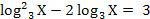 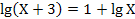 Н) 27; 1/3,
Ш)3;-1, П)3
И)1/3,
У)3, Н) 3¼
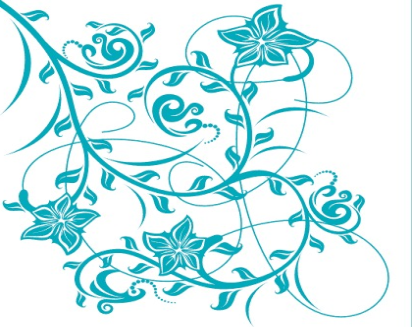 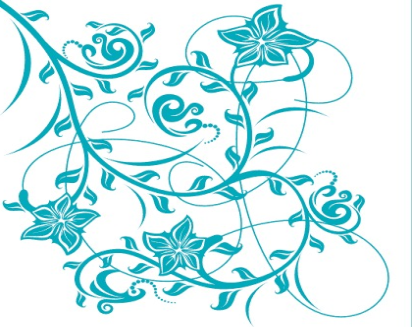 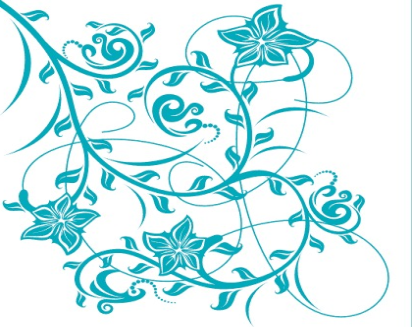 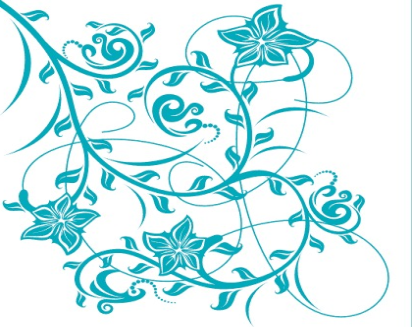 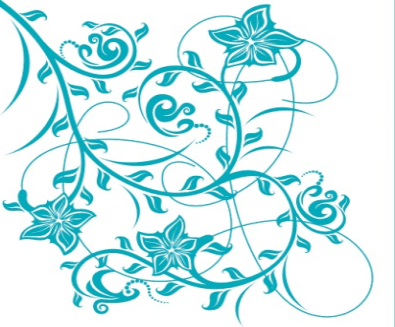 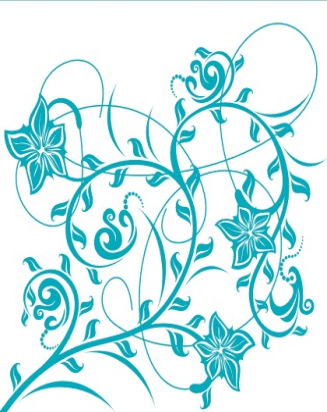 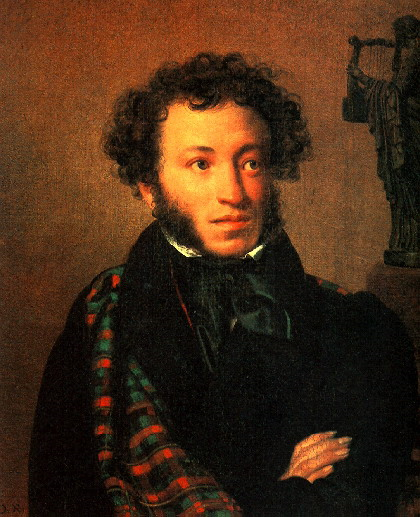 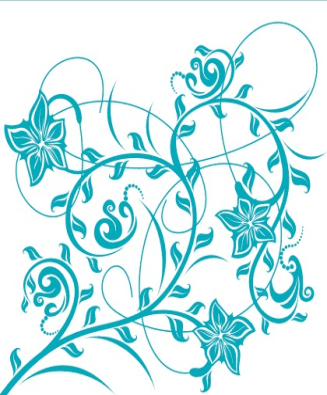 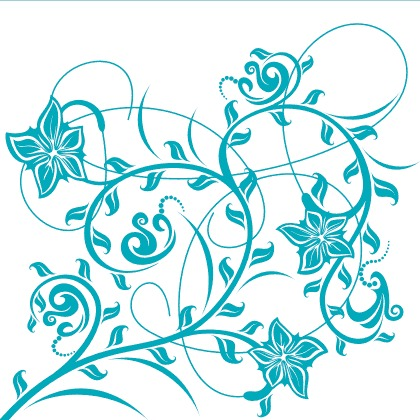 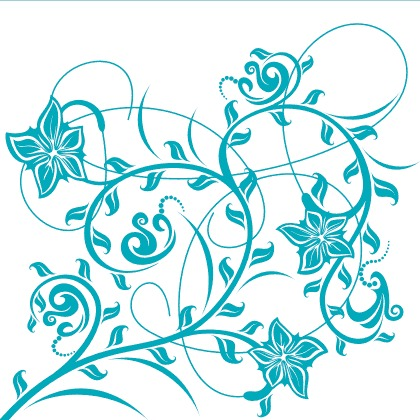 Александр Пушкин
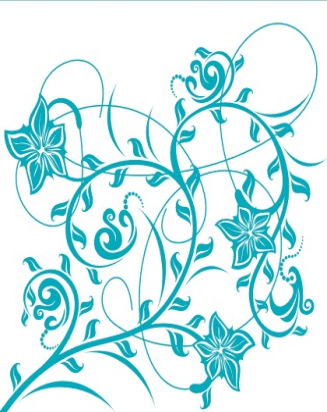 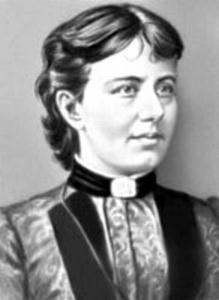 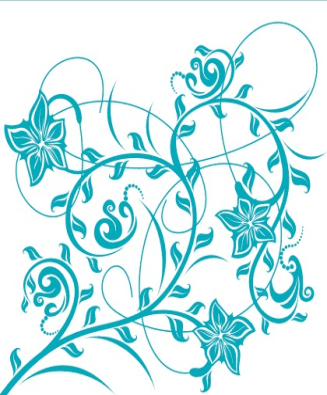 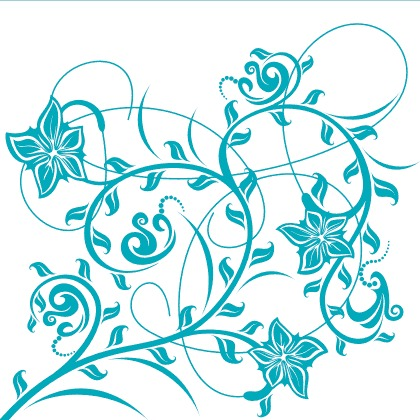 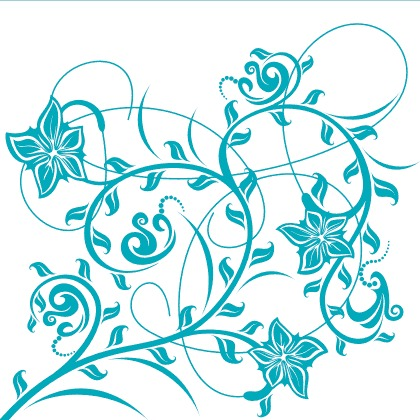 Софья Ковалевская
Что общего и в чем различия в свойствах данных функций?
y
y
1
O
1
X
X
O
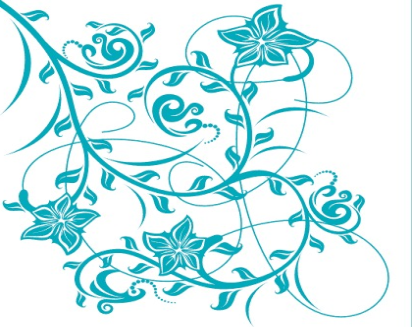 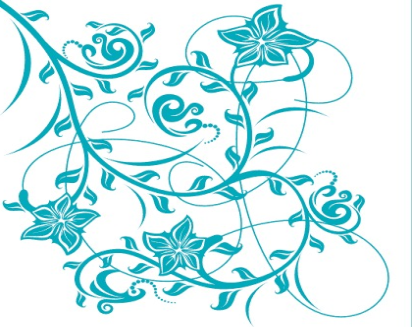 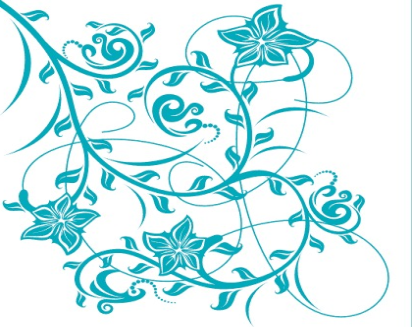 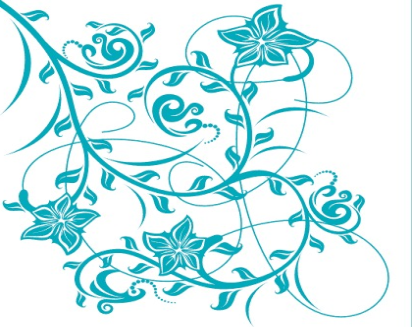 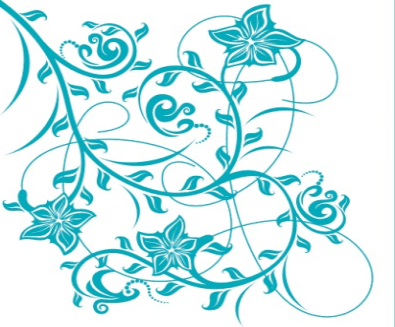 y
y
A)
C)
O
1
2
3
O
1
2
X
X
y
B)
D)
y
O
1
X
1
X
O
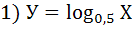 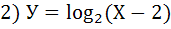 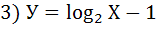 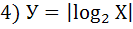 И.И. Малевич
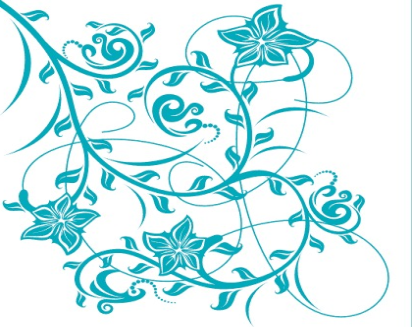 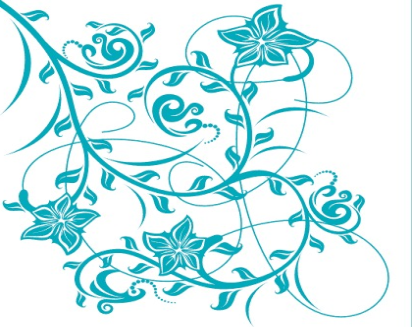 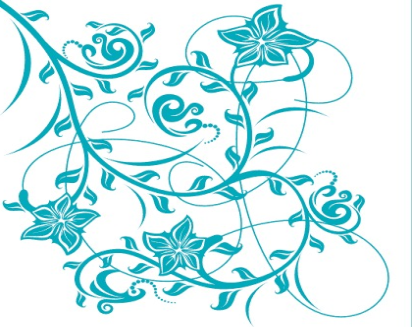 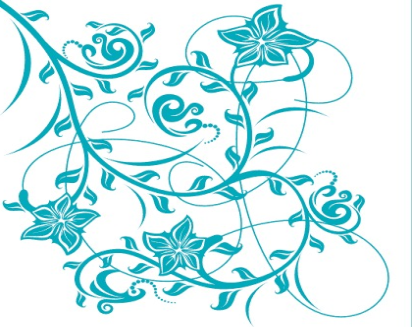 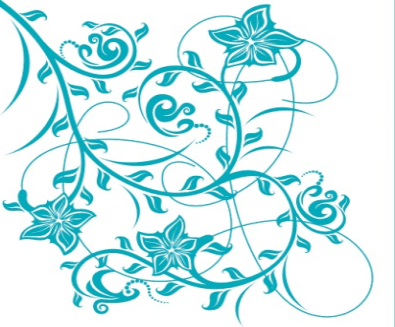 1)
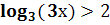 2)
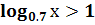 3)
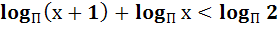 К.Ф. Вейерштрасс
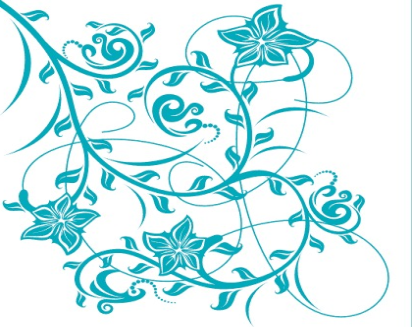 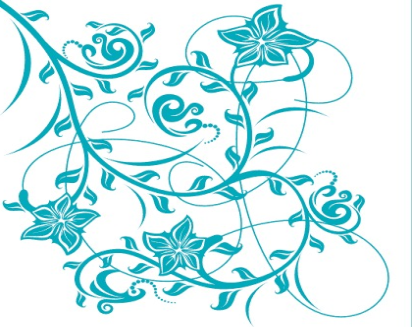 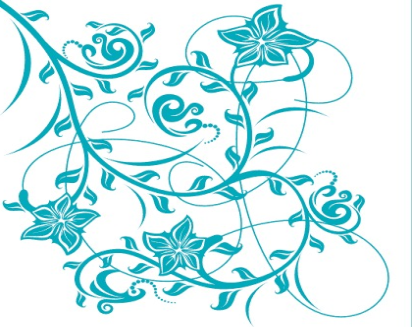 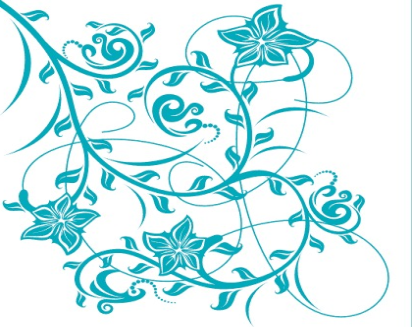 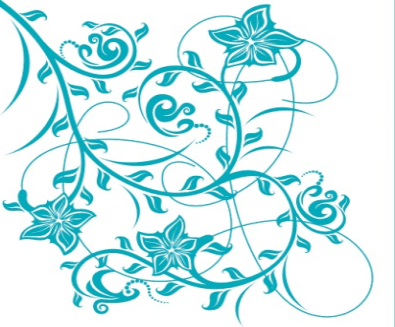 Сегодня на уроке

Я повторил…

Я закрепил…

Я узнал новое…

Я испытал чувства… 

Я доволен/не доволен своей работой на уроке…
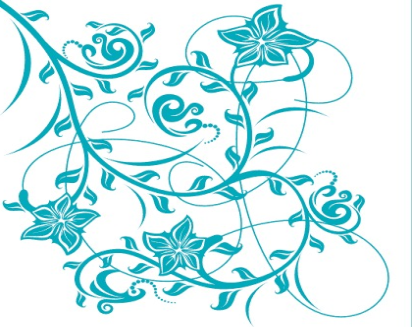 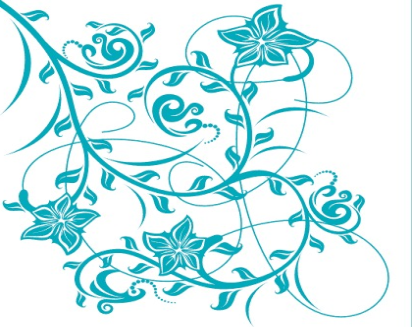 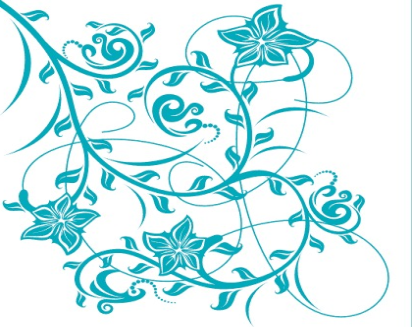 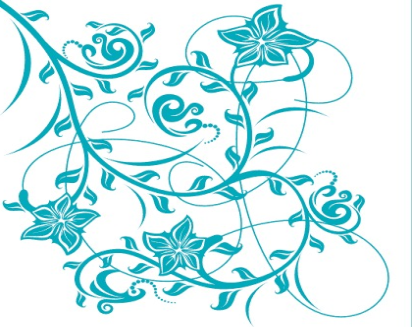 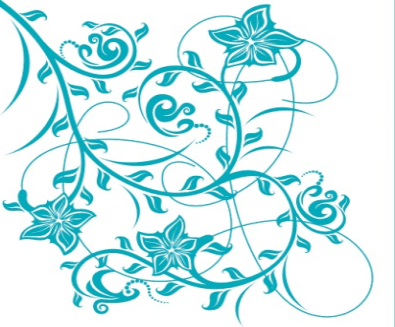 Спасибо за внимание!
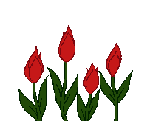 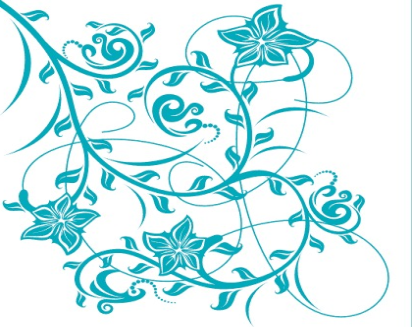 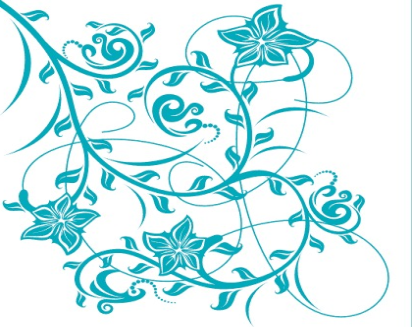 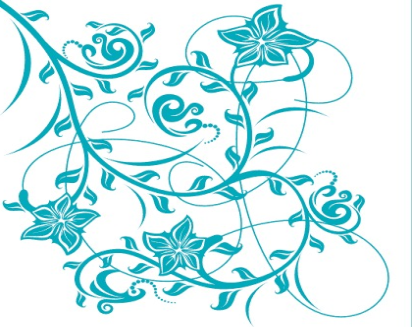 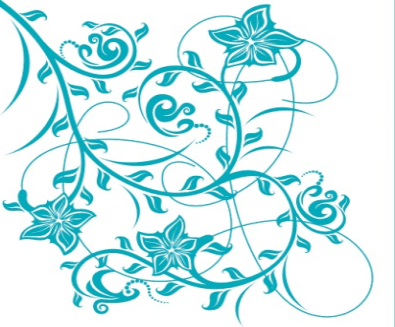 Устный счет
I вариант
1)
2)
3)
4)
5)
6)
7)
8)
II вариант
1)
2)
3)
4)
5)
6)
7)
8)
9)
10)
11)
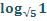 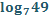 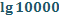 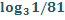 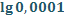 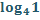 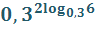 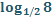 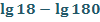 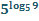 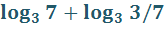 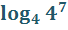 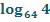 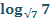 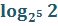 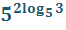 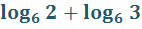 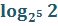 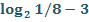 Устный счет
К
Ы
Г
Р
В
В
0
3
А
У
-4
3
2
-9
1/5
Ц
1/2
П
9
Л
-4
В
-4
1/3
1
Е
А
-6
Я
1
-3
4
9
И
7
О
-2
2
К
0
-1
36
Т
С
Л
О
А
Н
1)
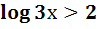 2)
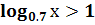 3)
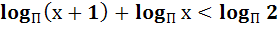 I вариант
II вариант
1)
1)
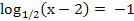 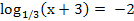 И) 4/9, П)4, Н) 2½
У) 6, К)-2¾, Н)3
2)
2)
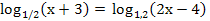 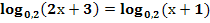 К)2, Ш)7, П)4
И) -2, К) Ø, Ш)0,2
3)
3)
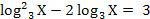 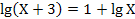 Н) 27; 1/3, Ш)3;-1, П)3
И)1/3, У)3, Н) 3¼